Афоризми Ґабрієля Ґарсія Маркеса
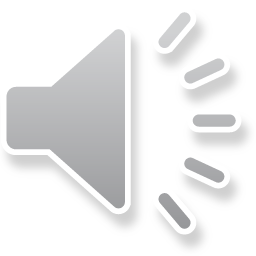 Виконала учениця 11 класуЗОШ №12 м.Чернівці Сидоряк Алла
Ґабріє́ль Хосе́ де ла Конкордія Ґарсі́я Ма́ркес — колумбійський письменник-прозаїк, журналіст, видавець і політичний діяч; лауреат Нобелівської премії з літератури (1982).
Завжди знайдуться люди, які зроблять тобі боляче. Потрібно продовжувати вірити людям, просто бути трохи обережнішим.
Не плач, тому що це пройшло. Посміхнись, бо це було.
Не витрачай часу на людину, яка не бажає проводити його з тобою